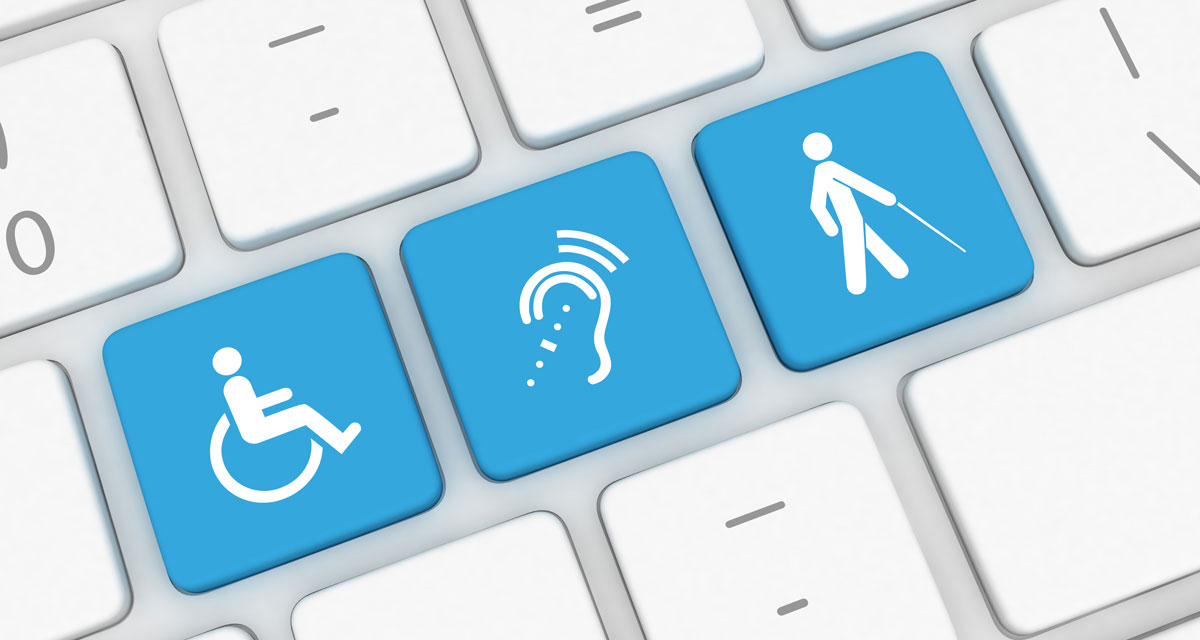 Digitale toegankelijkheid
HO-Link

Edith Franconi
Digitale toegankelijkheid | juni 2024
Digitale toegankelijkheid
Wat is het en voor wie doen we het?
Wetgeving en de praktijk bij DUO
Video
Voorbeelden
Digitale toegankelijkheid | juni 2024
Digitale toegankelijkheid. Wat is dat?
Alle functionaliteit en inhoud van een website of applicatie is voor iedereen waarneembaar en bedienbaar, ook voor mensen met een beperking

Voor iedereen nuttig, voor veel mensen essentieel!
Digitale toegankelijkheid | juni 2024
Digitale toegankelijkheid. Voor wie?
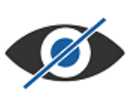 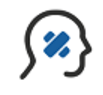 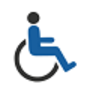 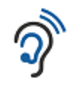 Slechtziend
Kokervisie
Kleurenblind
Blind
Doof
Slechthorend
Tinnitus(oorsuizen)
RSI-klachten
Reuma
Spierziekten
Gebroken arm
Dyslexie
Autisme
Concentratie-stoornis
Verstandelijke beperking
Digitale toegankelijkheid | juni 2024
Wetgeving
WCAG 2.1 (Web Content Accessibility Guidelines)
Overheid
Vanaf juni 2025 European Accessibility Act
Onderwijs
Digitale toegankelijkheid | juni 2024
Digitale toegankelijkheid bij DUO
Team digitale toegankelijkheid
Intern opleidingsmateriaal
Componentenbibliotheek


Continu proces, waarbij opleiden centraal staat
Digitale toegankelijkheid | juni 2024
Digitale toegankelijkheid (video)
Veel websites ontoegankelijk voor mensen met een beperking - YouTube
Digitale toegankelijkheid | juni 2024
De basis op orde
Een goede basis zorgt ervoor dat veel gebruikers al flink geholpen zijn. Denk hierbij bijvoorbeeld aan:

Logische (koppen)structuur
Toetsenbordtoegankelijkheid
Semantische html
Beschrijving van afbeeldingen
Inzoomen
Voldoende contrast
Duidelijke linkteksten
Digitale toegankelijkheid | juni 2024
Beschrijving van afbeeldingen (1)
Schermlezer:“Link”“Link”“Wat vindt u van onze website?, groepering, knop”“Knop”“Knop”“Knop”
Digitale toegankelijkheid | juni 2024
Beschrijving van afbeeldingen (2)
Schermlezer:

“Minimaliseren, link”“Sluiten, link”

“Wat vindt u van onze website?, groepering, goed, knop”“Redelijk, knop”“Matig, knop”“Slecht, knop”
Digitale toegankelijkheid | juni 2024
Inzoomen (1)
Bij inzoomen mag geen informatie verloren gaan. Denk hierbij bijvoorbeeld aan verdwijnende componenten of tekstoverlap.
Digitale toegankelijkheid | juni 2024
Inzoomen (2)
Na inzoomen is de tekst niet meer goed leesbaar.
Digitale toegankelijkheid | juni 2024
Contrast
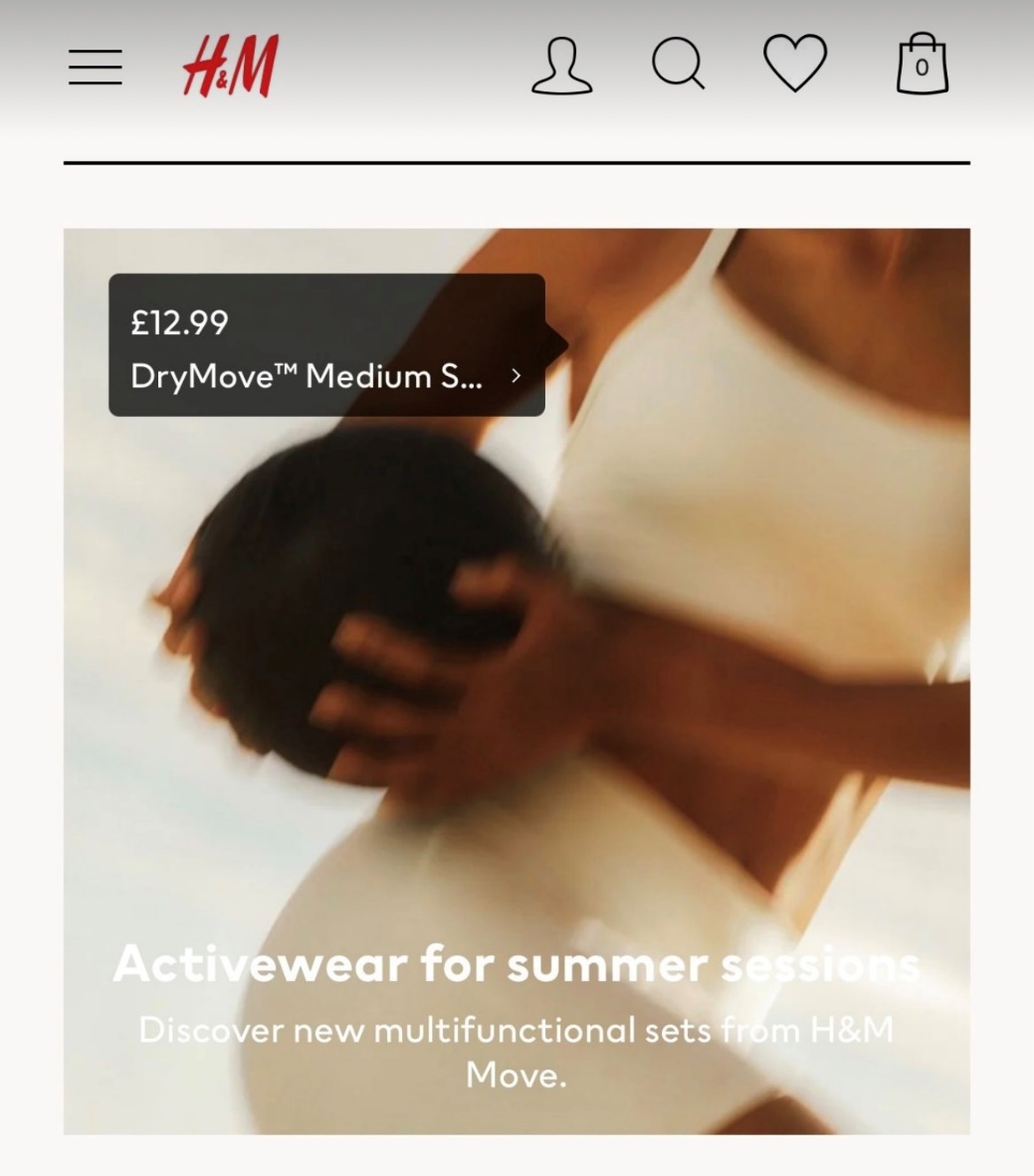 Digitale toegankelijkheid | juni 2024
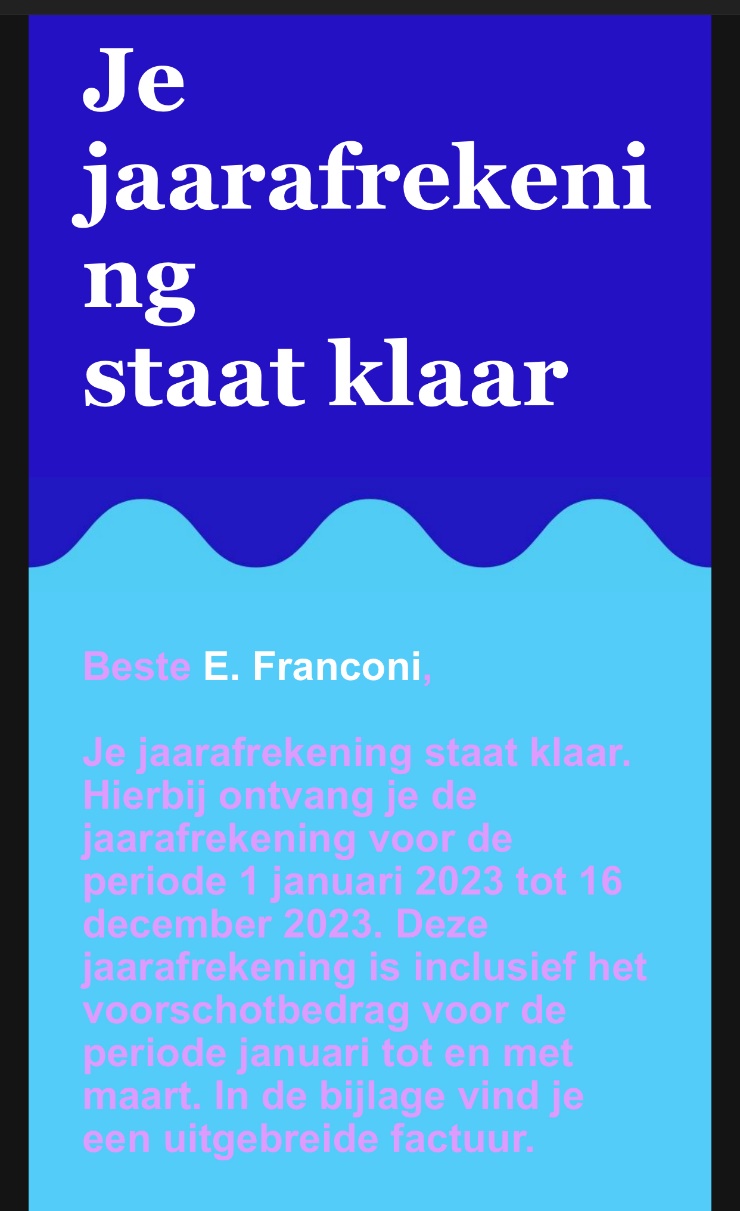 Contrast
Digitale toegankelijkheid | juni 2024
Contrast
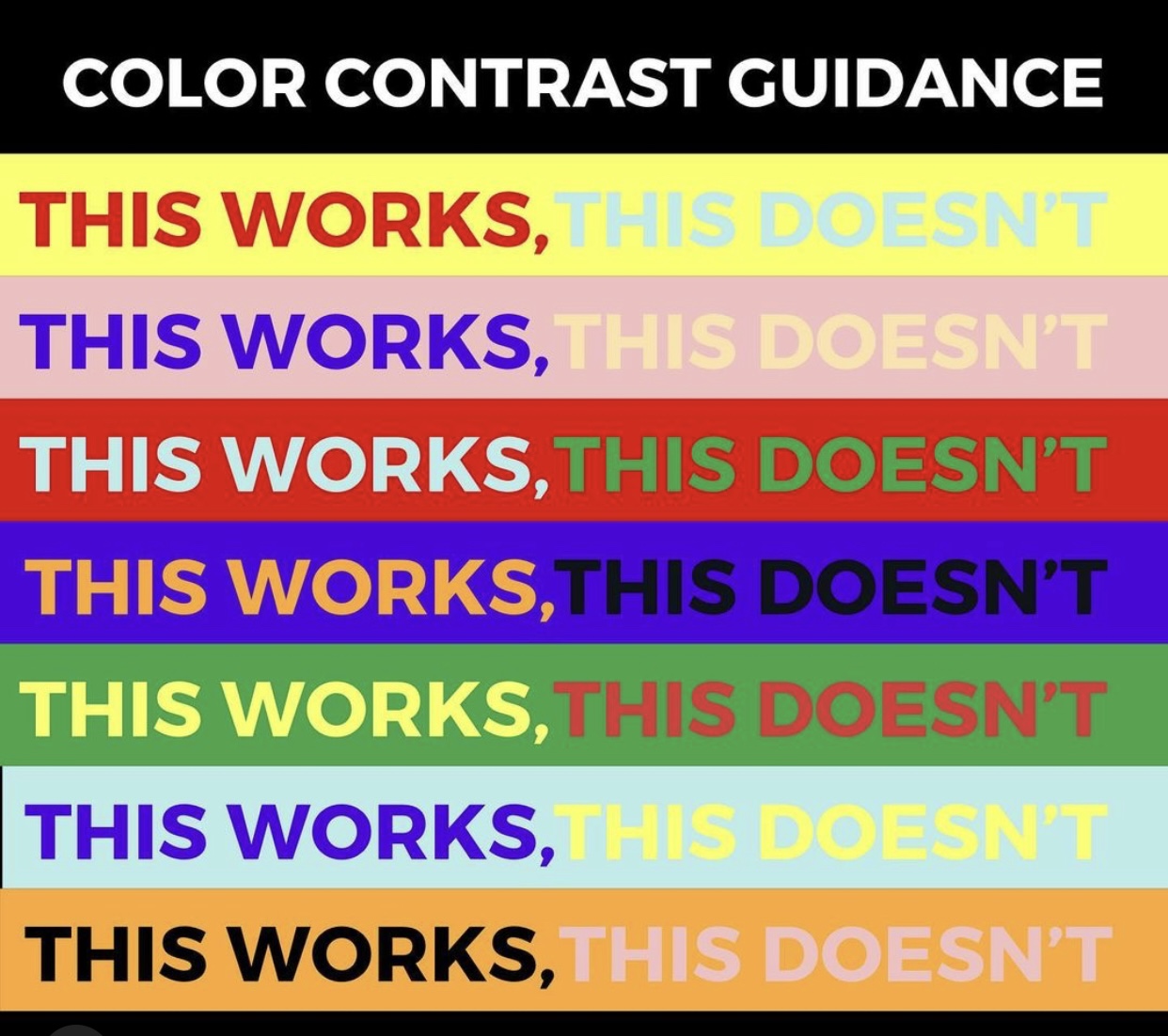 Digitale toegankelijkheid | juni 2024
Duidelijke links
Zorg voor een duidelijke link-tekst. Uit de tekst van de link moet duidelijk worden waar de link naartoe verwijst. 

Dus niet:
“Klik hier”
“Lees meer”

En ook niet voluit:
https://rijksportaal.overheid-i.nl/organisaties/duo/artikelen/overig/handig/tijdschrijven.html?all=organisaties&all=duo&all=artikelen&all=overig&all=handig&all=tijdschrijven.html
Digitale toegankelijkheid | juni 2024
Meer dan alleen de website
Mail
Video’s
Documenten
Social media

Onthoud: niet iedereen gebruikt internet op dezelfde manier. Als je daar rekening mee houdt, ben je al een heel eind.
Digitale toegankelijkheid | juni 2024
Vragen?
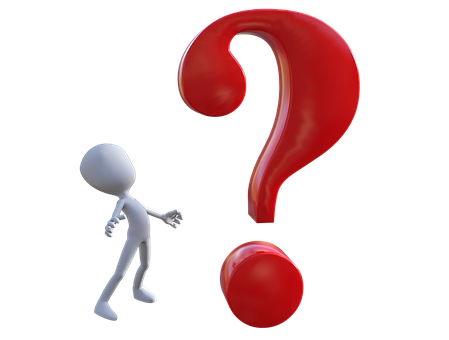 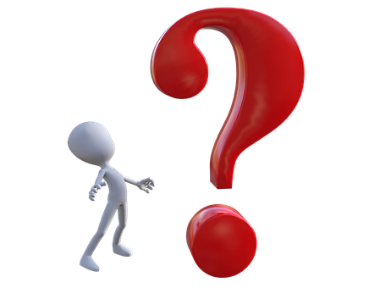 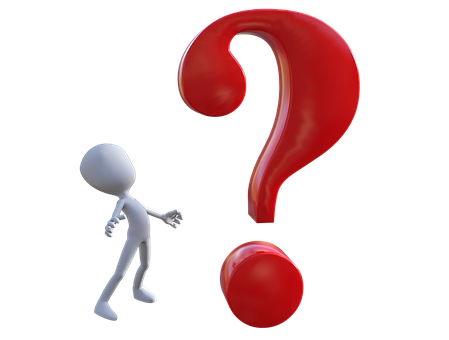 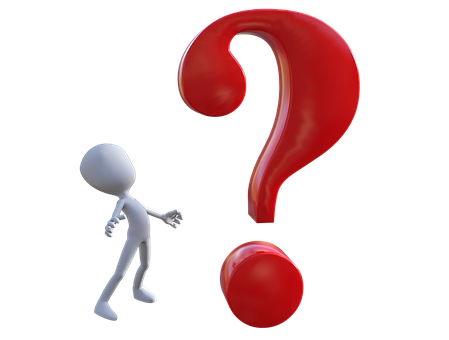 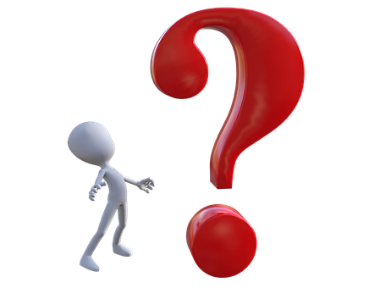 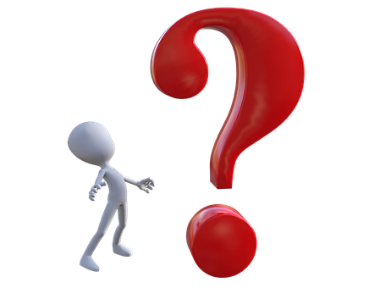 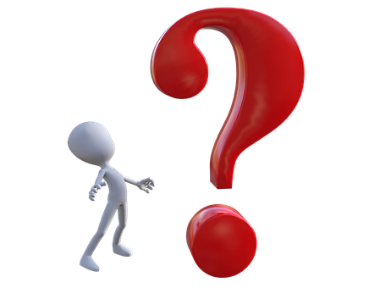 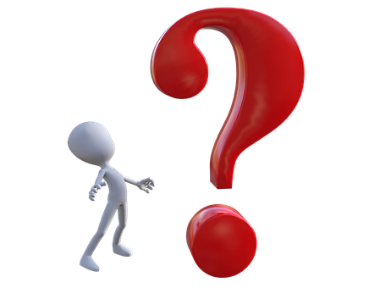 Digitale toegankelijkheid | september 2022
Digitale toegankelijkheid | juni 2024